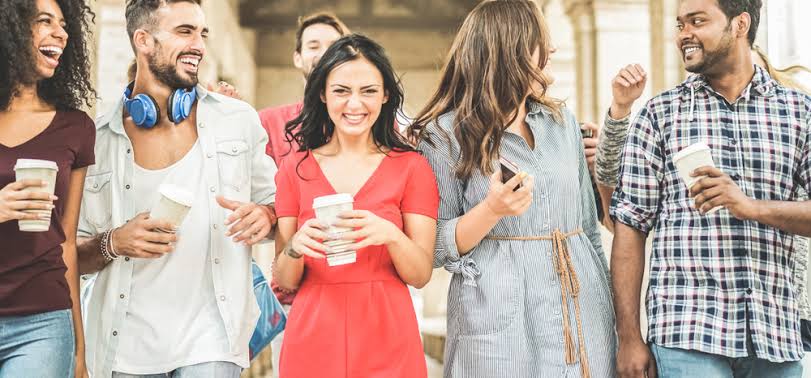 THE BIG SHIFT.  HOW DESTINATIONS MUST ADAPT TO COMPETE FOR THE TRAVELLER OF THE FUTURE
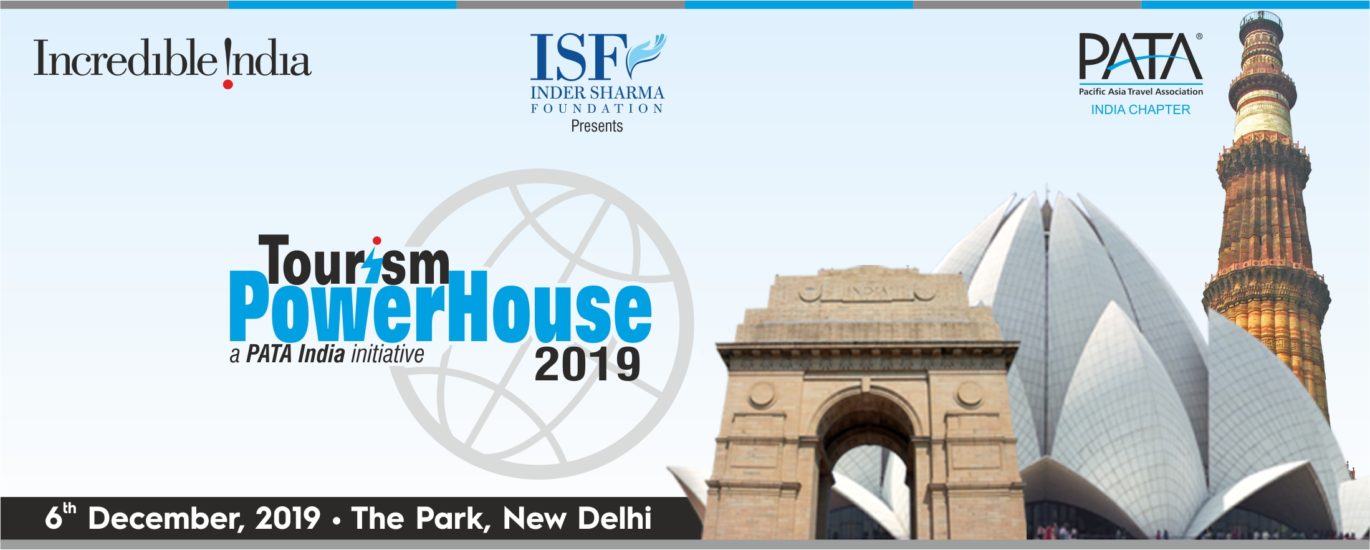 Greg Klassen
Partner, Twenty 31 Consulting
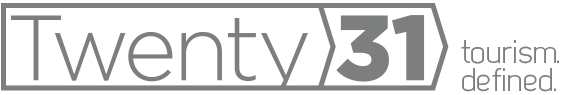 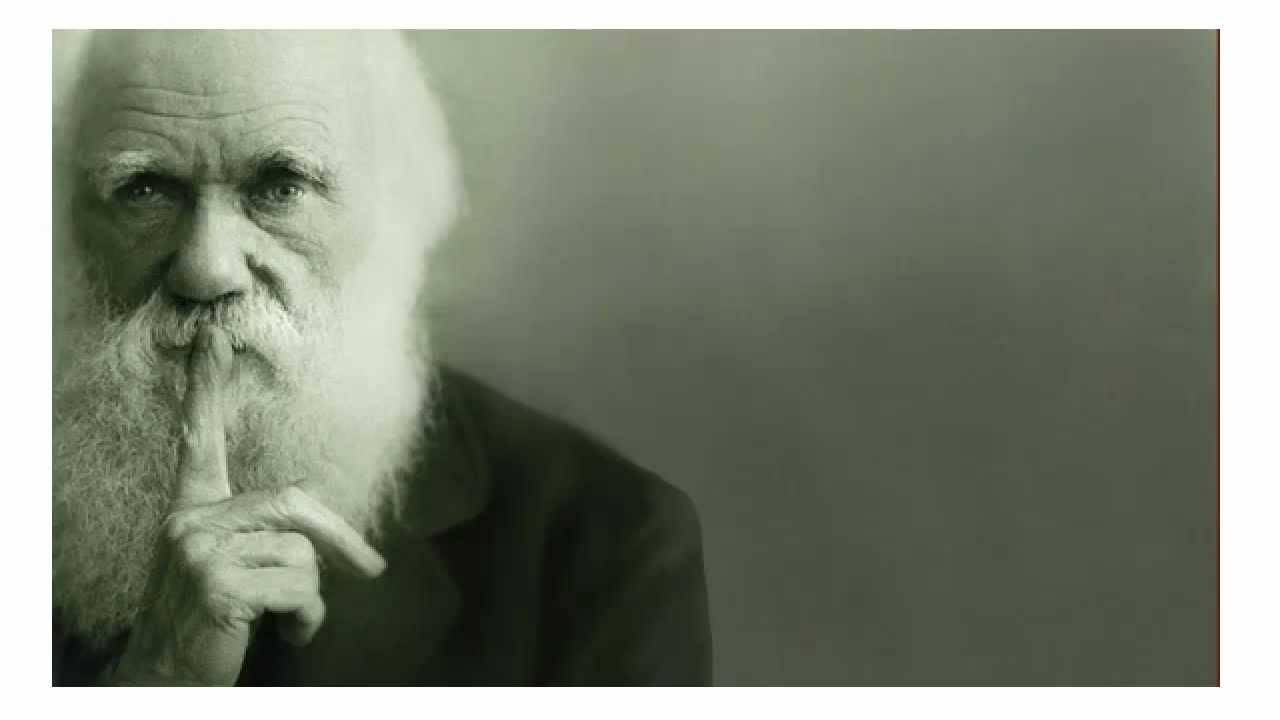 CHARLES DARWIN—
01   |    Survival of the Fittest—1809
*	 |   “It is not the strongest of the species that survives, nor the most intelligent, but the one most responsive to change”
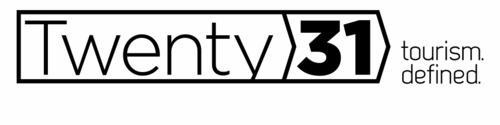 2
NEW BUSINESS OF TOURISM VOCABULARY
01   |   un tourism
02   |   de-franchisation
03   |   de-commoditization
*	 |   and who will be tourism’s winners and losers of 		tomorrow?
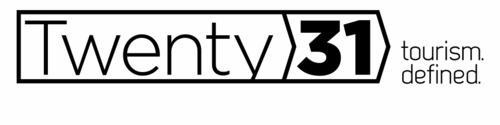 3
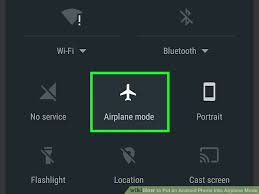 01   |    Because most of us are in….
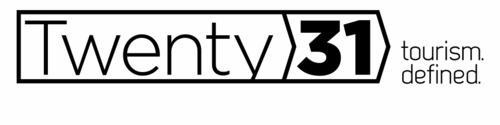 4
THE DMO MODEL
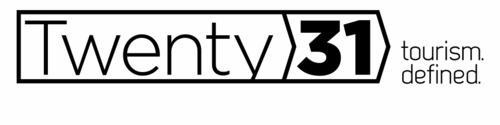 5
THE DMO MODEL
Customers/Visitors
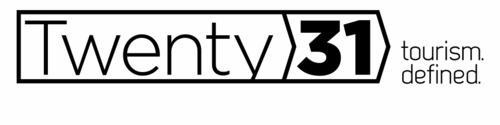 6
Customers/Visitors
THE DISRUPTOR MODEL
Politics / Government
Citizen Advocates
Tourism Partners / DMFs
Tourism Industry
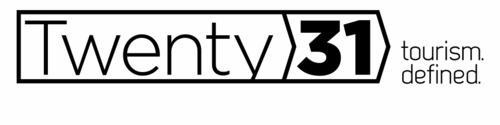 7
THE COMMUNITY BASED TOURISM MODEL
Co-Creators of the Tourism Experience
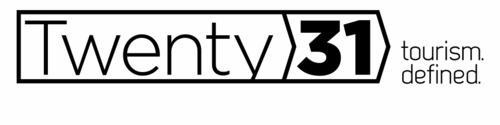 8
FUTURE OF LEADERSHIP IN THE DIGITAL ECONOMY
01   |   survey of more than 4,000 managers and executives from 120 countries and conducted interviews with dozens of C-level executives
02   | objective of understanding how a changing world is influencing what it means to be a great leader.
03   |   Outcome from study suggests that respondents believe that leaders lack the mindset needed to bring about the strategic and cultural changes required to lead in the new economy.
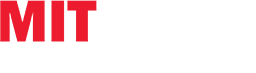 9
Future of Leadership in the Digital Economy
DEFINITION OF TOURISM
From mass + icons
Local + Authentic
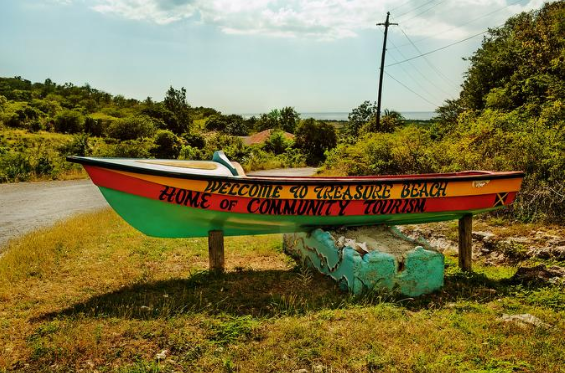 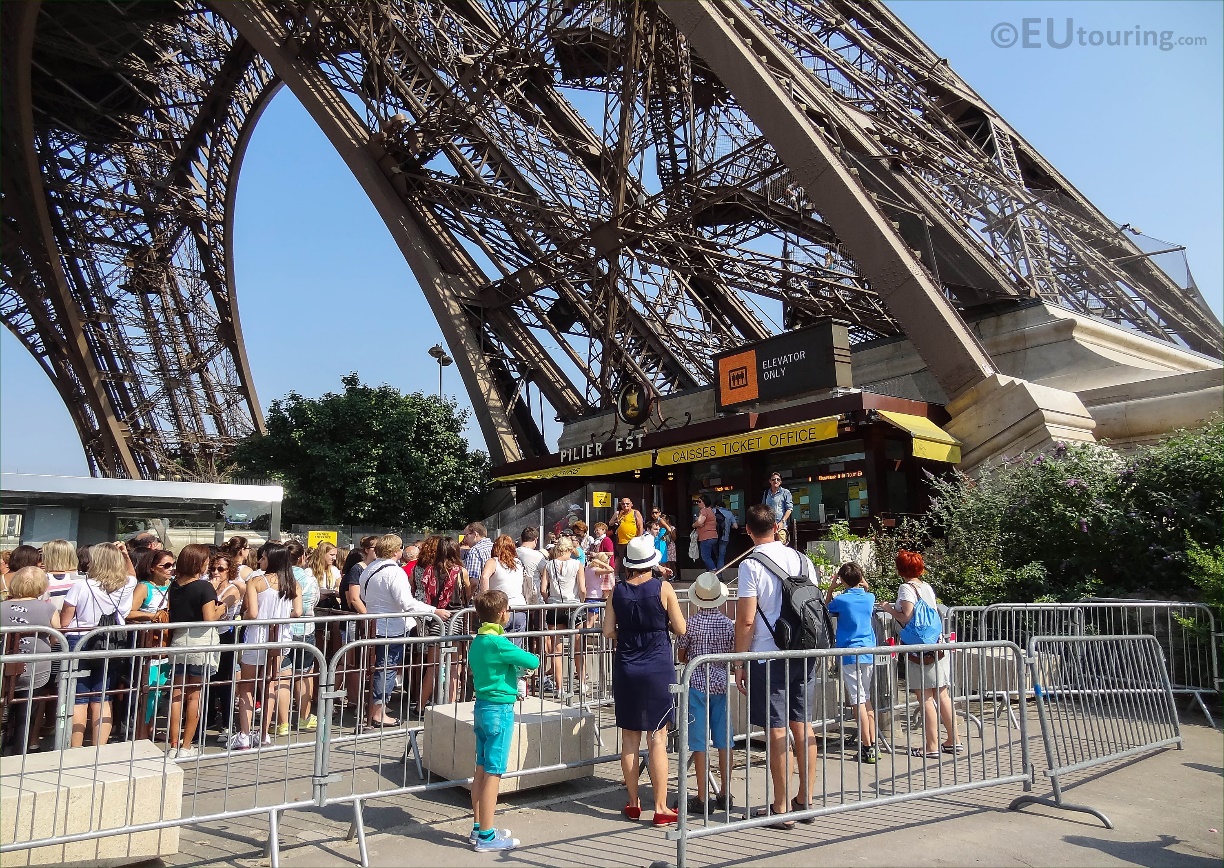 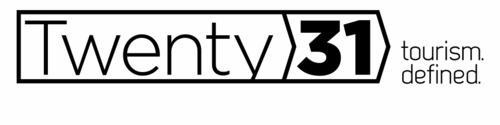 10
WHAT ARE THE DRIVERS OF CHANGE?
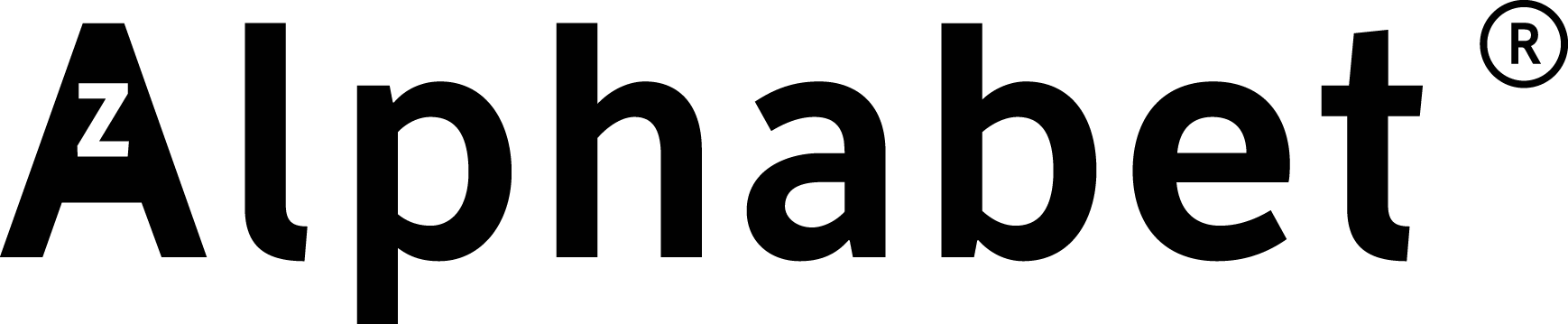 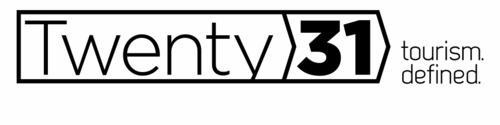 11
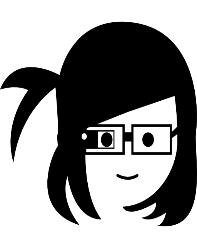 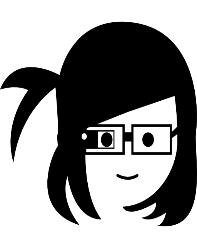 DRIVERS OF CHANGE
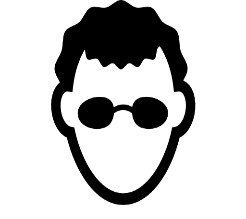 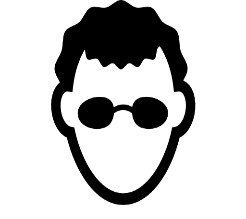 2
1
3
Consumer Behaviour
Technology
Massive Growth
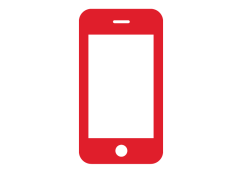 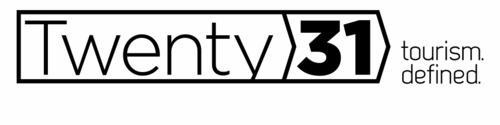 12
1. MASSIVE GROWTH
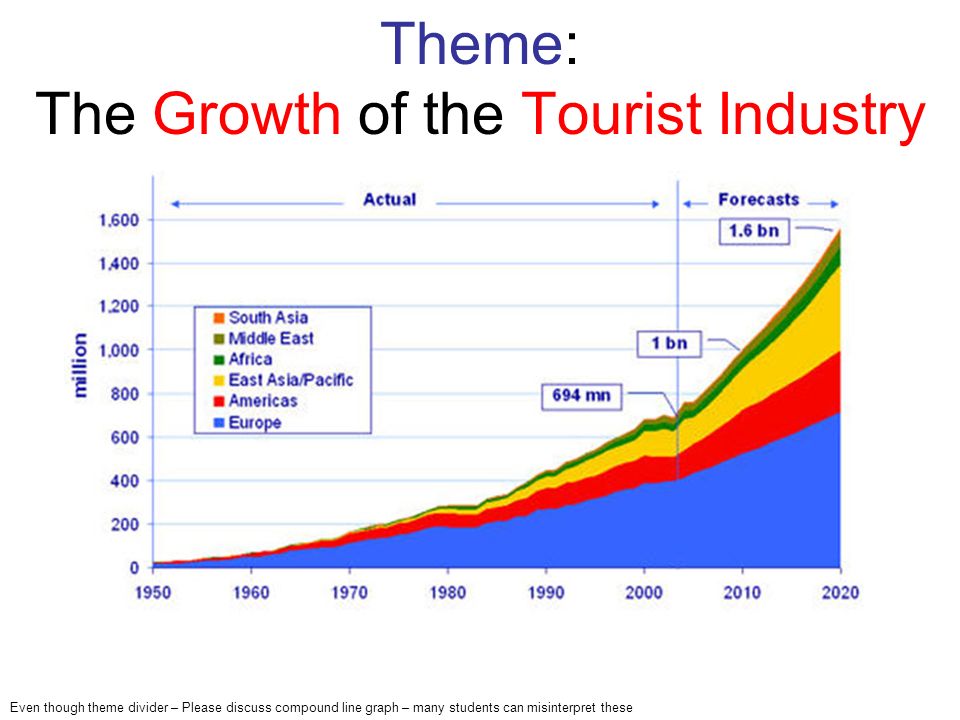 01   |    International tourism with grow on average by 43 Million visitors per year.
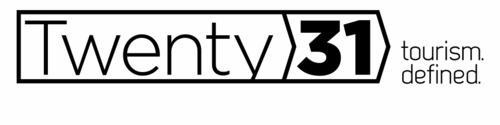 13
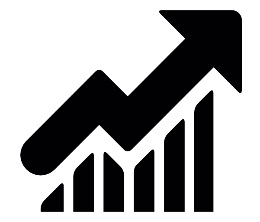 WHAT IS FUELING THIS GROWTH?
01   |   Low Cost Carriers
02   |   De-regulation
03   |   Growth of the world’s middle class
04   |   Commoditization of travel
05   |   Technology
06   |   Investment
07   |   China
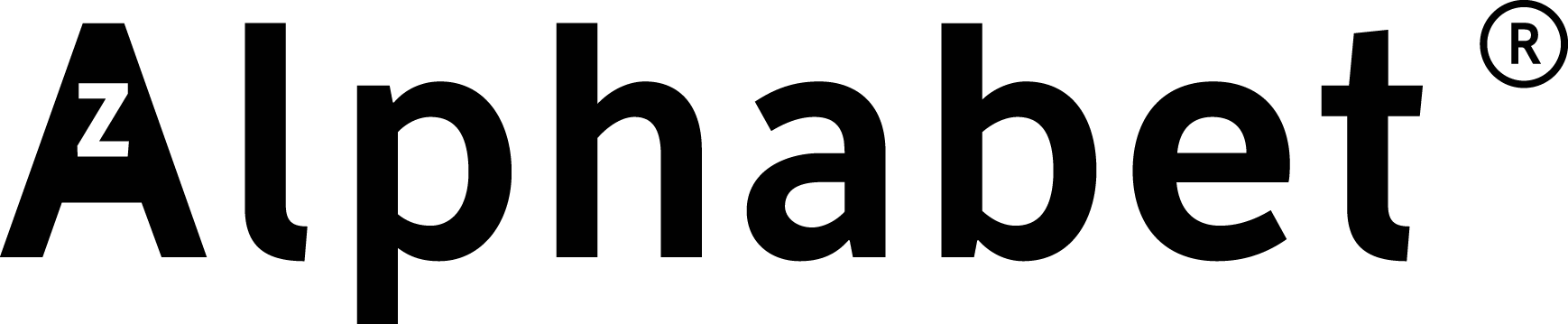 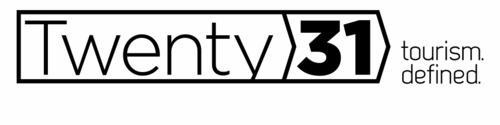 14
OUTCOMES OF GROWTH
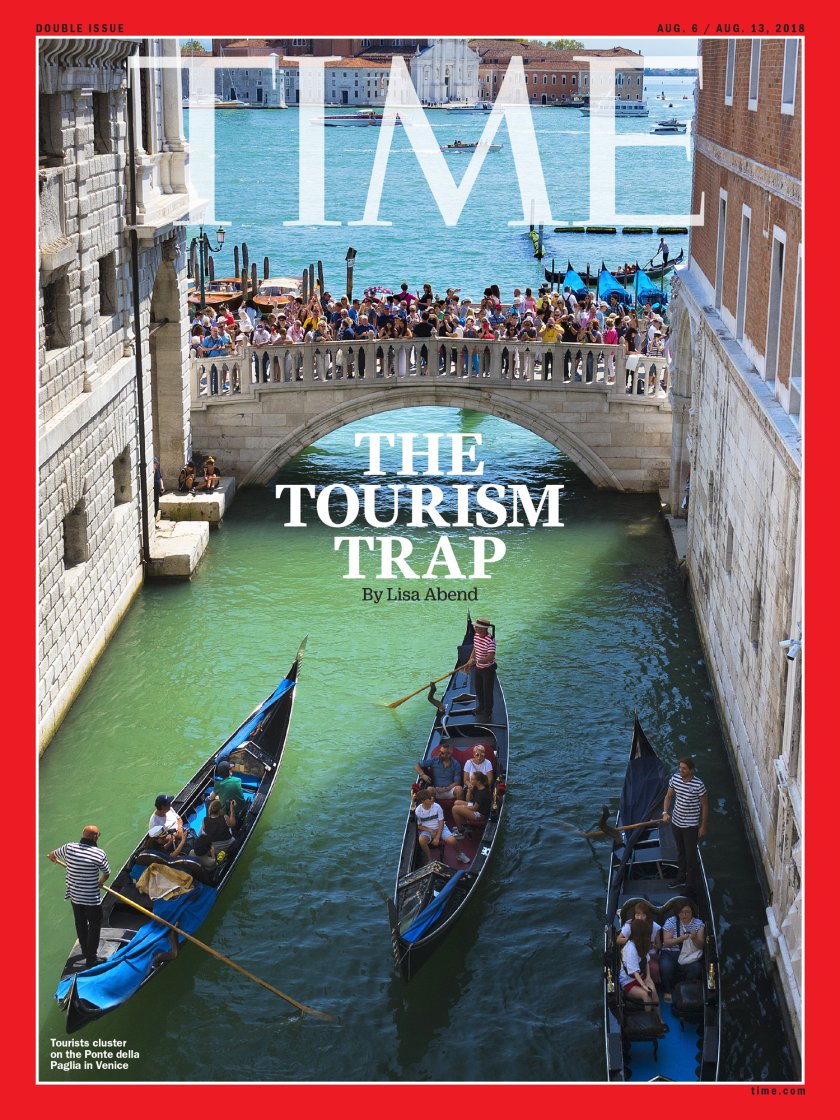 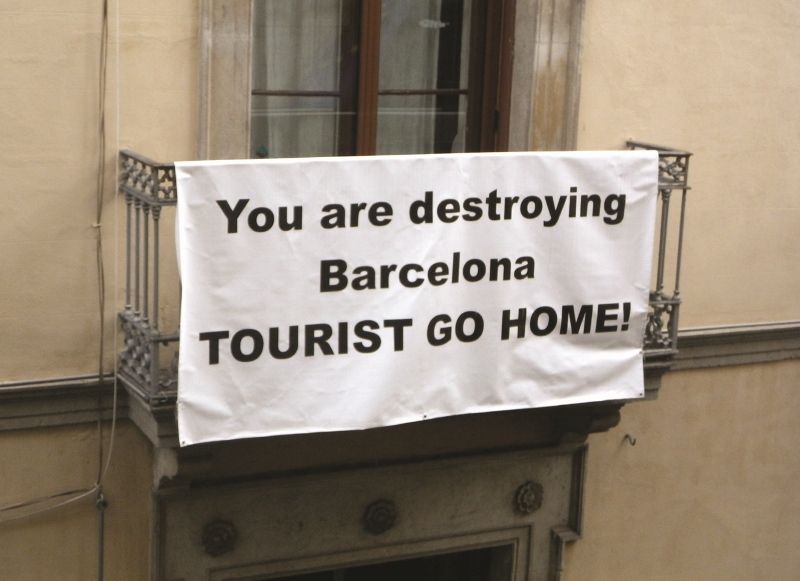 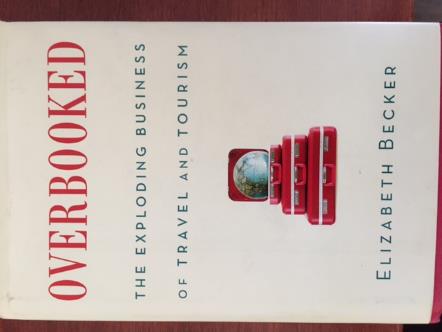 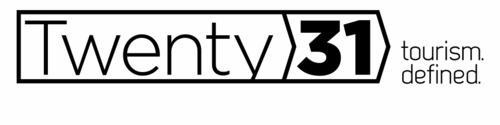 15
RESOURCE EXTRACTION
DIRTY TOURISM
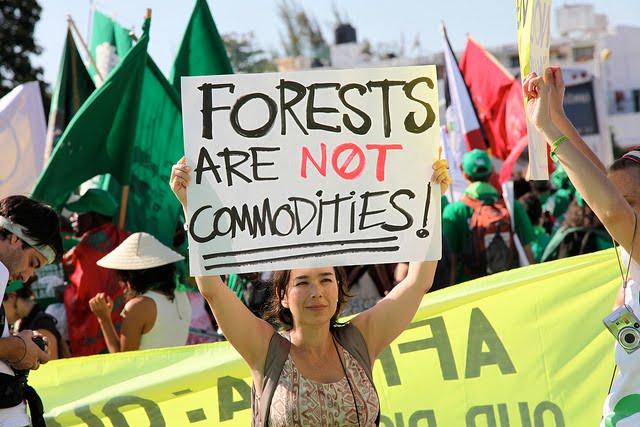 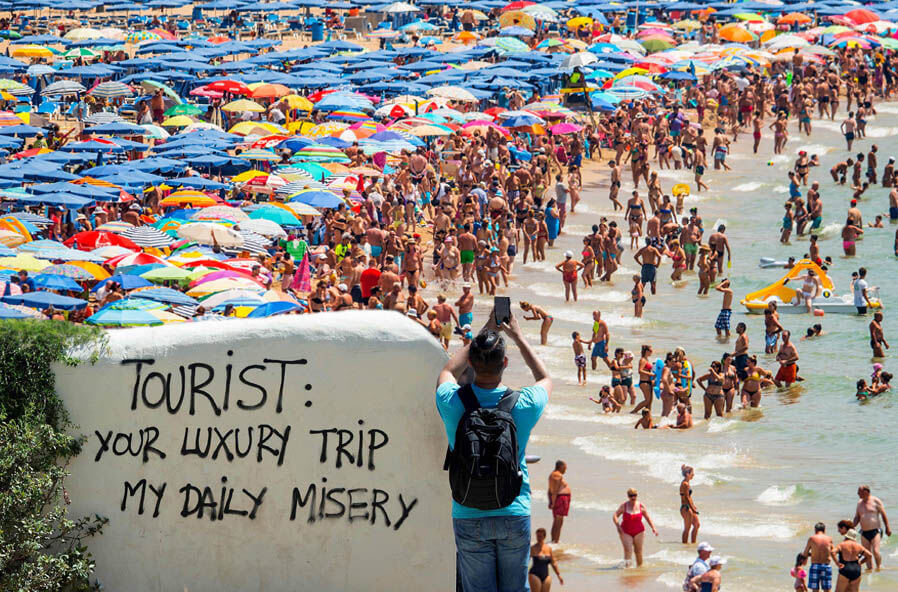 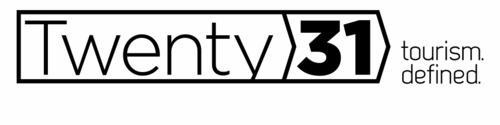 16
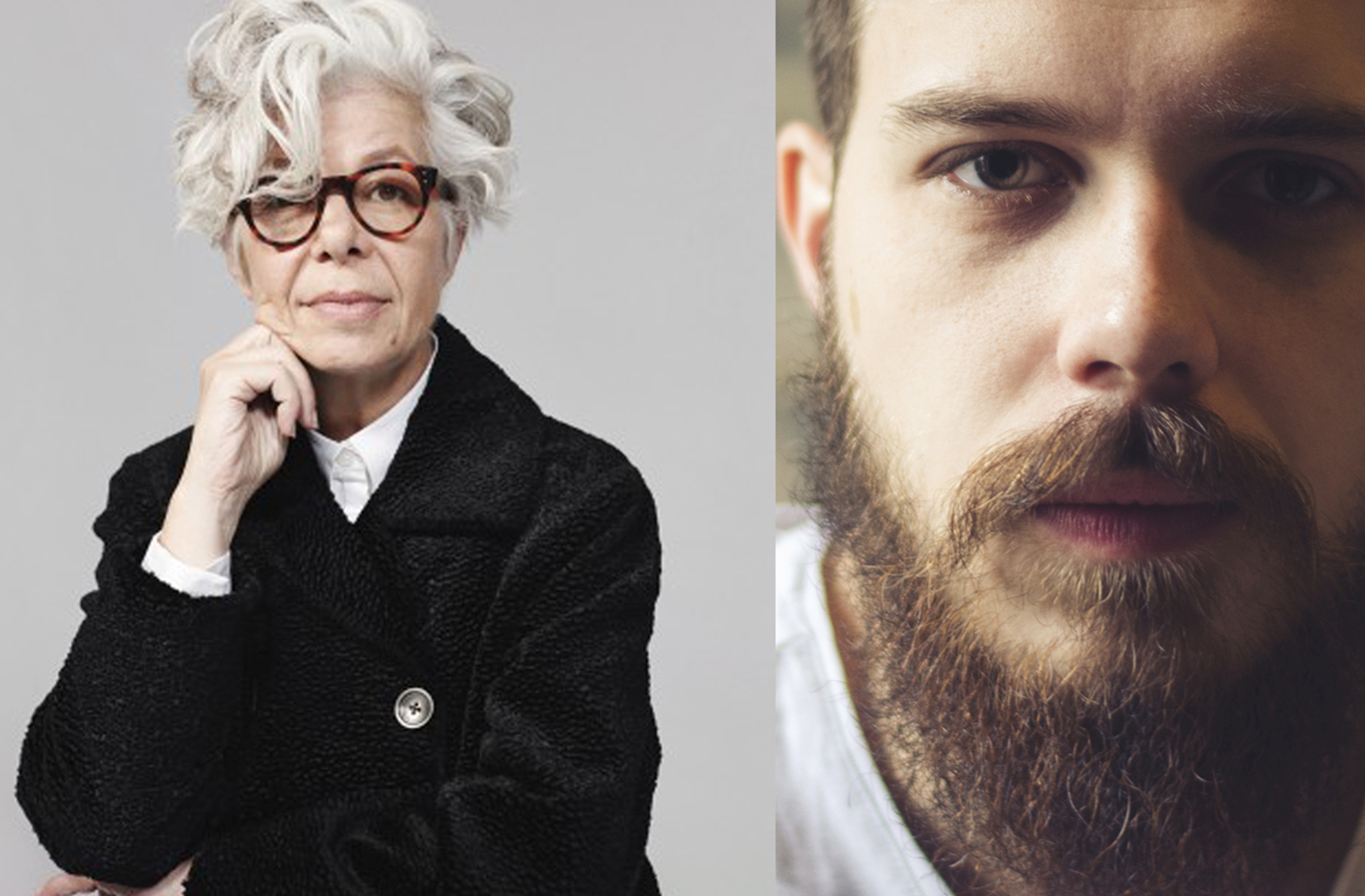 2. CONSUMER BEHAVIOUR
01   | Millennial and Millennially-aligned travellers
02   | Not so much a demographic but an attitude towards the how and why of travel
03   | Increasingly attracted to brands that align with their values
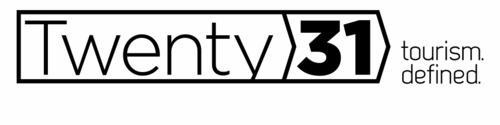 17
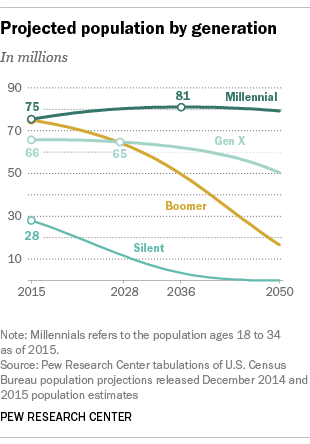 PROJECTED POPULATION BY GENERATION
North America
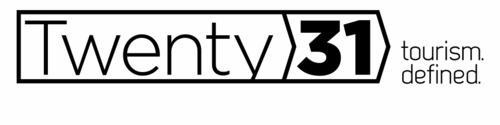 18
MILLENNIAL AND MILLENIALLY-ALIGNED TRAVELLERS
01   |    Trend setters, niche interest markets; Index high on experiential, novelty, nature, culture and history
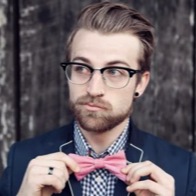 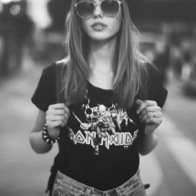 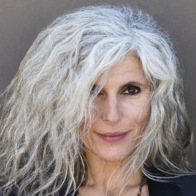 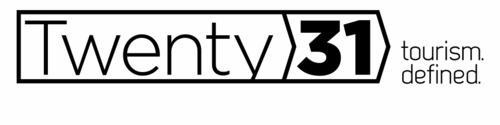 19
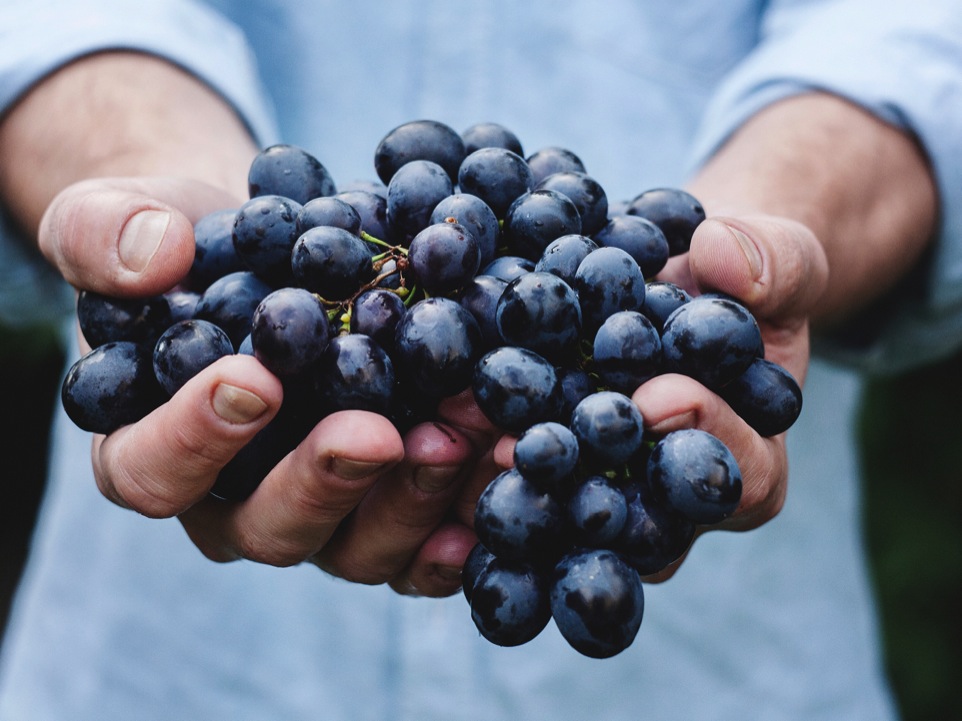 Culinary and Agri-Food
TRENDS IN TOURISM
Experiential Travel
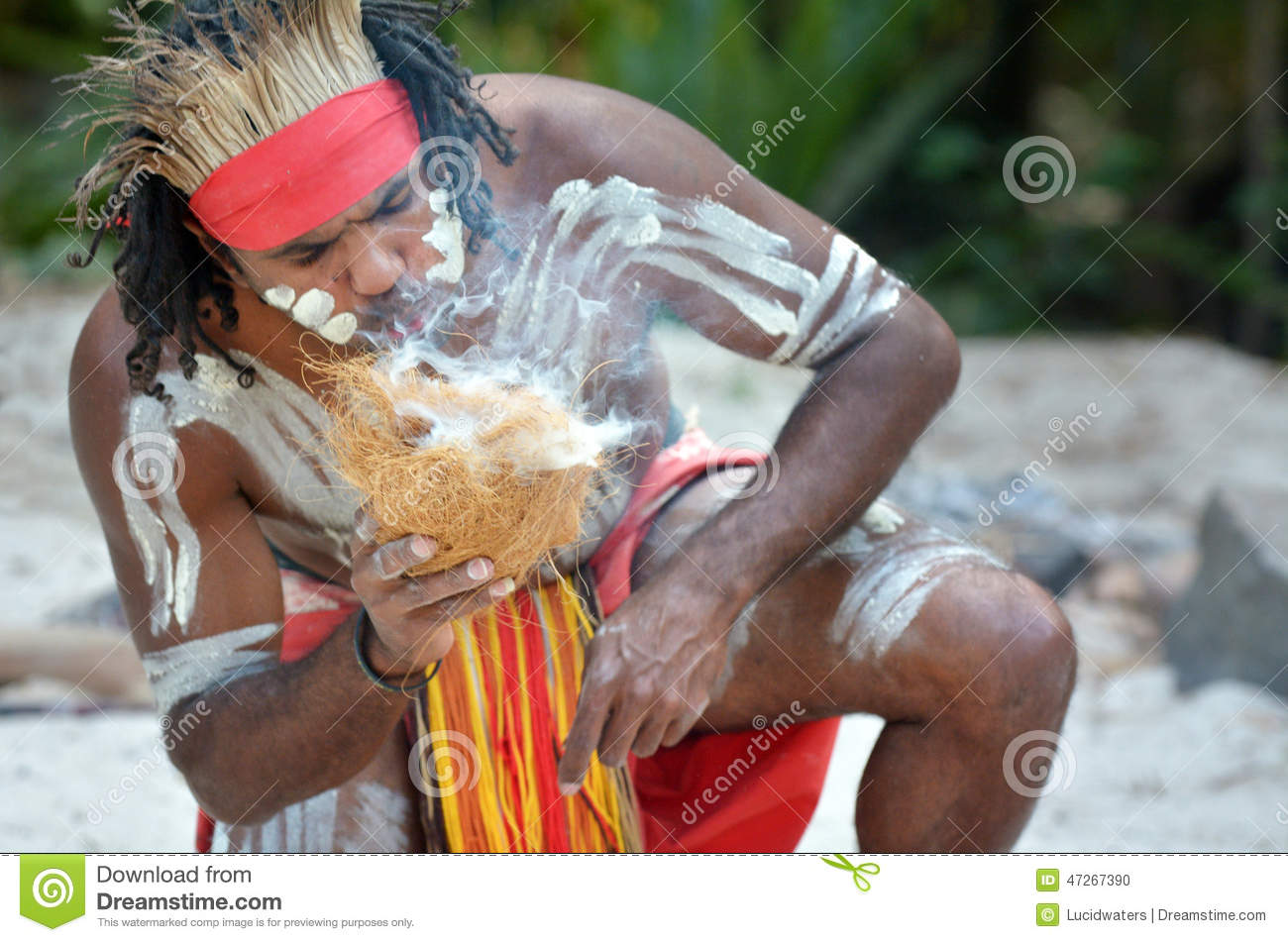 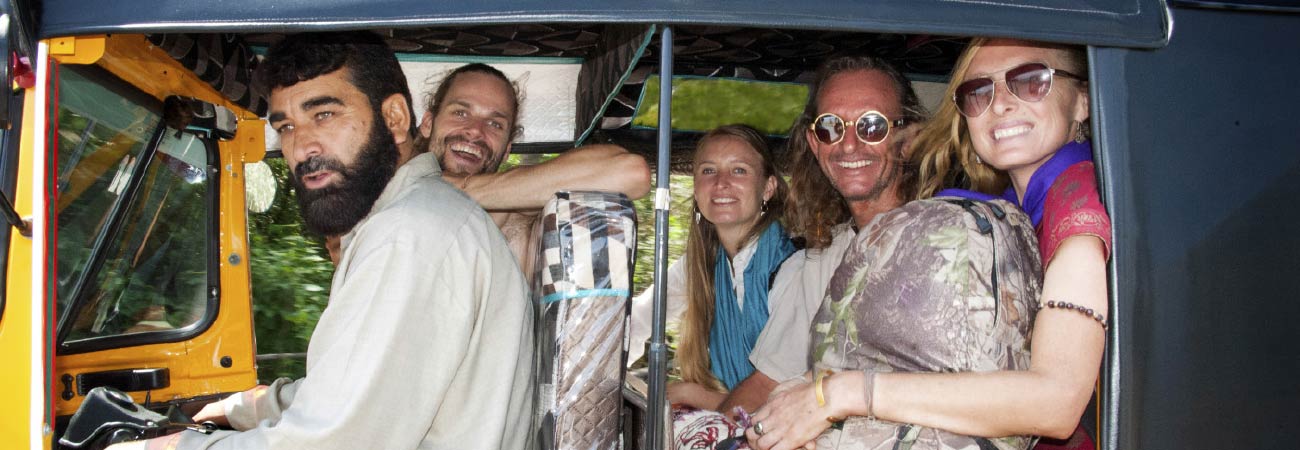 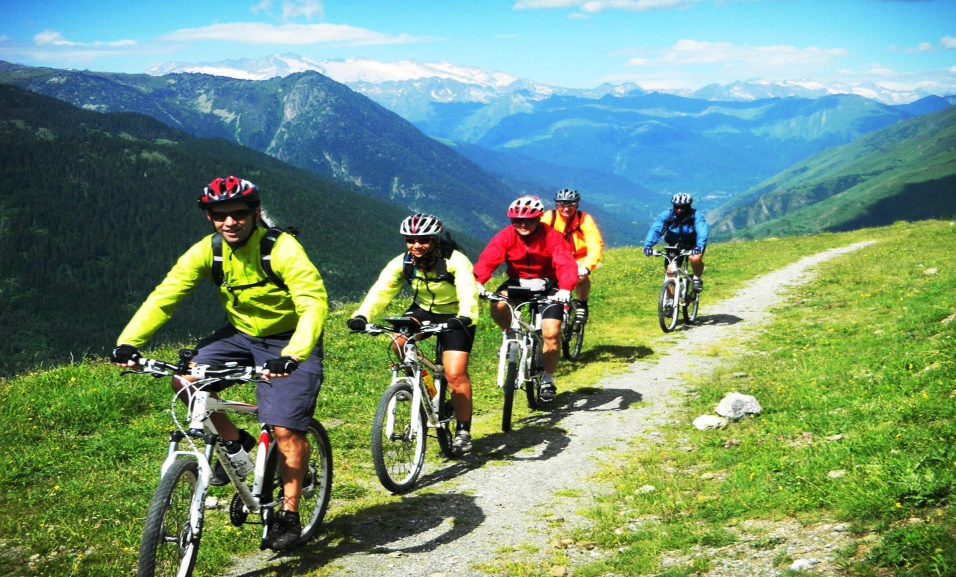 Experiential
Culture and Heritage
Adventure
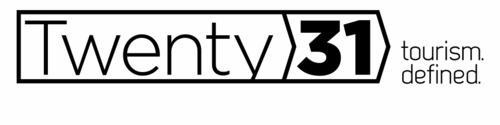 20
WOKE CAPITALISM
01   |   9 of 10 Gen Z, with $150B in global spending power believe that companies have a responsibility to social and environmental issues*
02   | in an era where governments fail to address the values of these consumers, business that aligns with their values can pick up the mantle and achieve competitive differentiation
21
*McKinsey
THE NEW (SUSTAINABLE) TRAVELLER
01   |    UNWTO*
*	 |   “The next century will mark the emergency of tourism destinations as a fashion accessory. The choice of holiday destination will help define the identity of the traveler and, in an increasingly homogeneous world, set them apart from the hordes of other tourists”
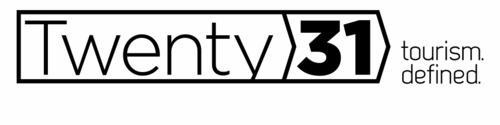 22
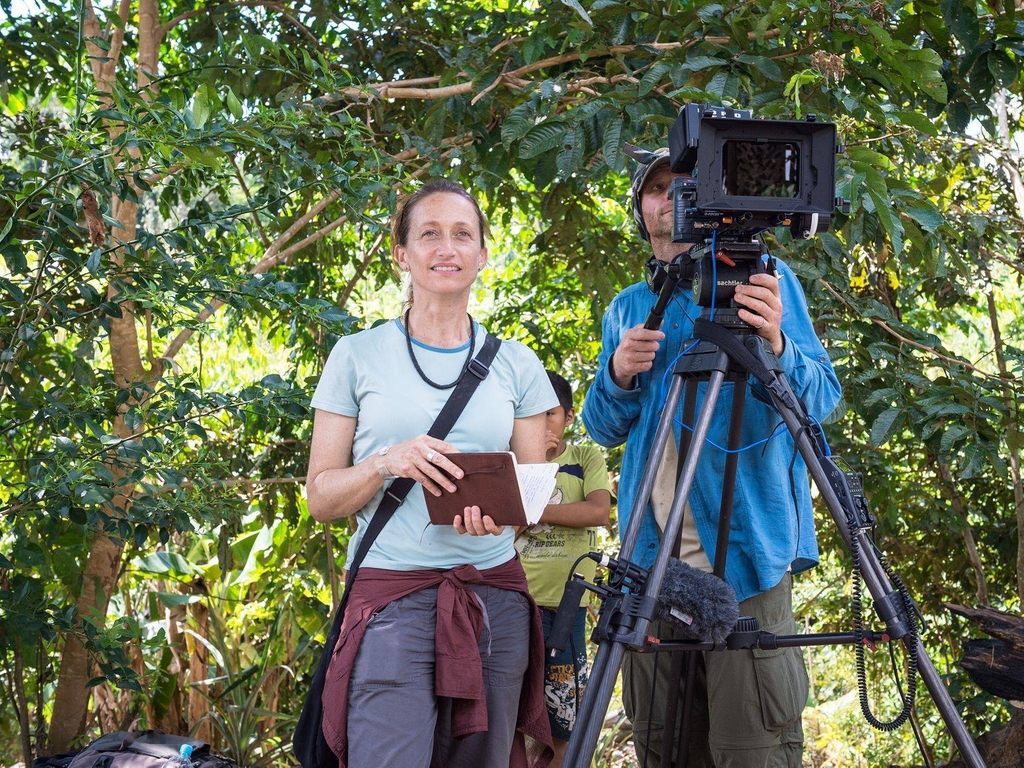 CELINE COUSTEAU—ATTA Near East
01   |    Travelling is a privilege. Being a tourist is a true privilege.  What are you going to do with that privilege?
*	 |   “Today’s travellers move from simply seeking an experience to seeking a sense of purpose through tourism. A shared responsibility to protect the world and all its communities. Travel has the power to let us transcend the place we are in and think about other places”
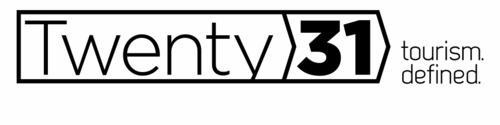 23
THE NEW SUSTAINABLE TRAVELLER
Skift 2018 Trends Study
New Traveler Mindset

Authenticity and Trust
Travel for personal enrichment
Genuine travel brands that care about the customer AND the communities they impact
Fulfilling a Customer’s own quest
A return to our ordinary world feeling transformed and inspired
Adventure Travel and Tourism Association (ATTA)-2017
Motivations for Adventure Travel

Transformation
Expanded Worldview
Learning
Nature and Discovery
Support for Mental and Physical Health
Personal Connections
Meaningful Stories
Unique Experiences
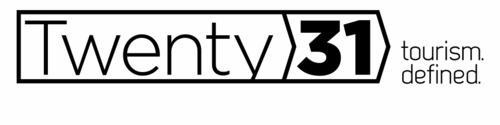 24
TARGET THE TRAVELLERS
AND THE TOURISTS WILL FOLLOW
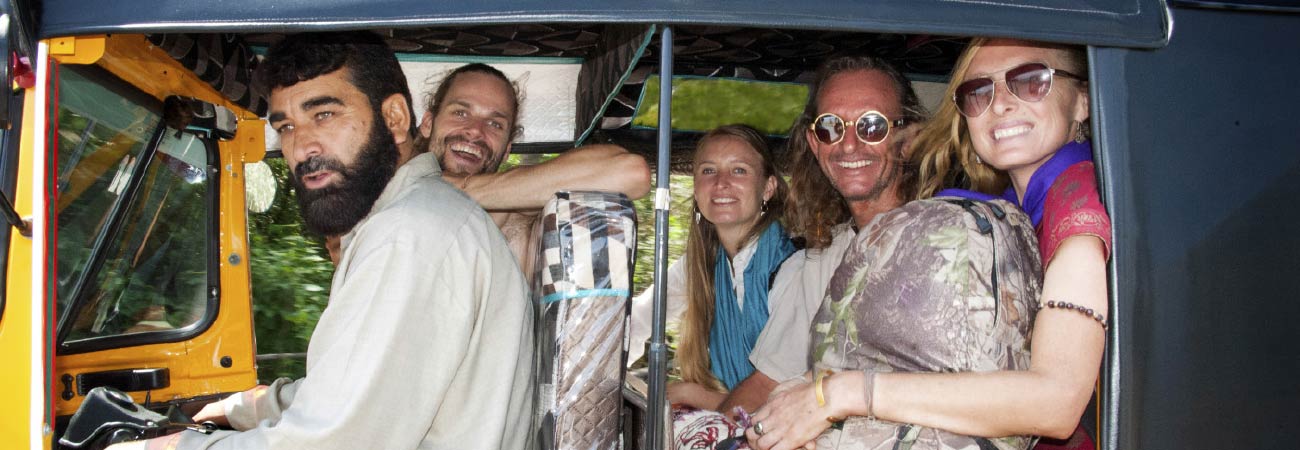 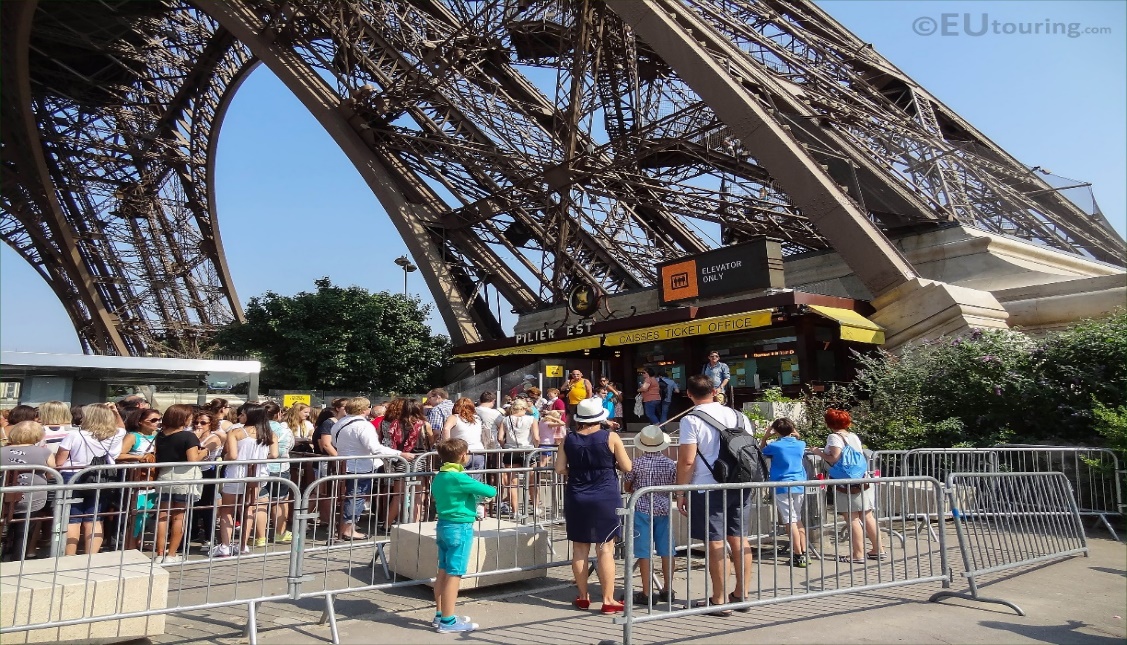 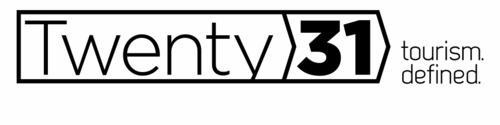 25
3. TECHNOLOGY
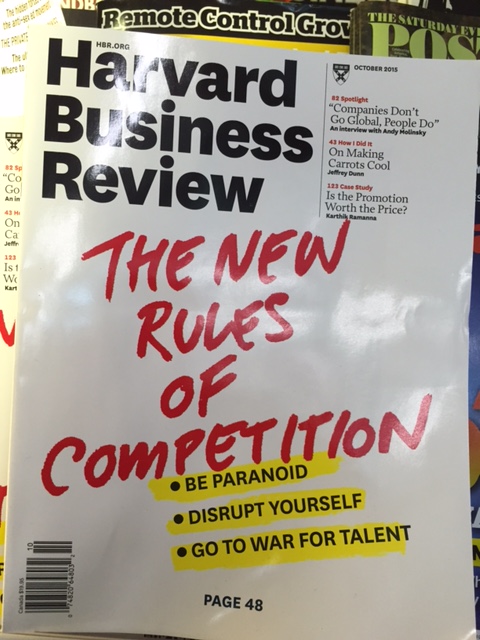 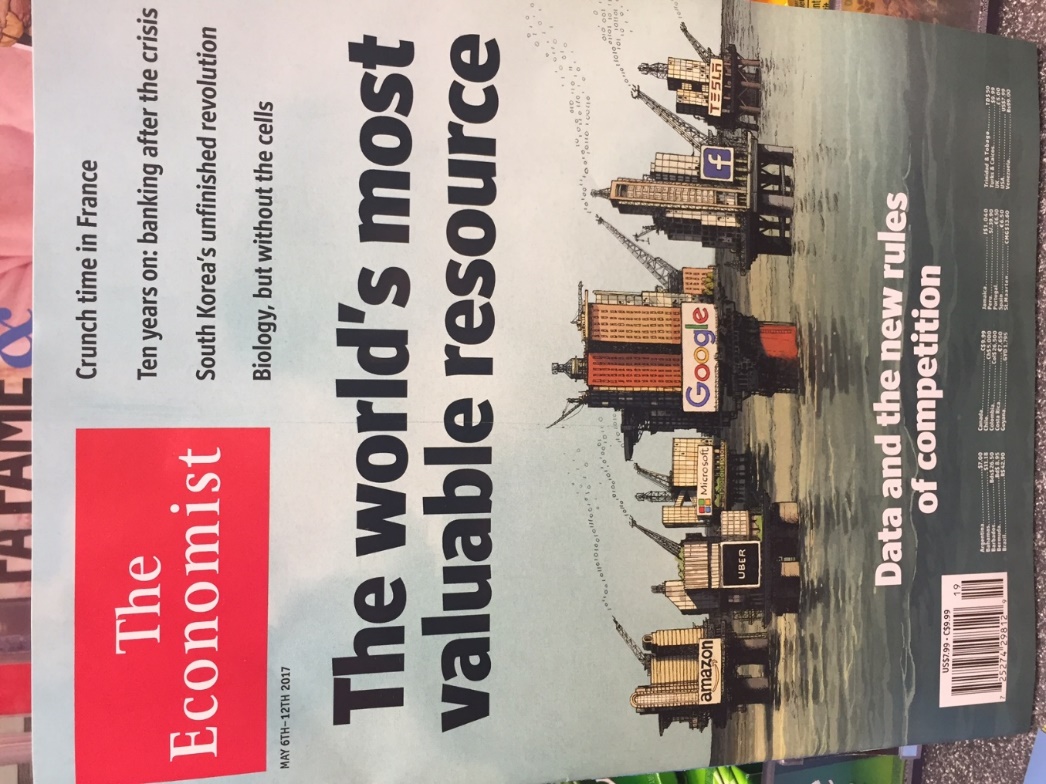 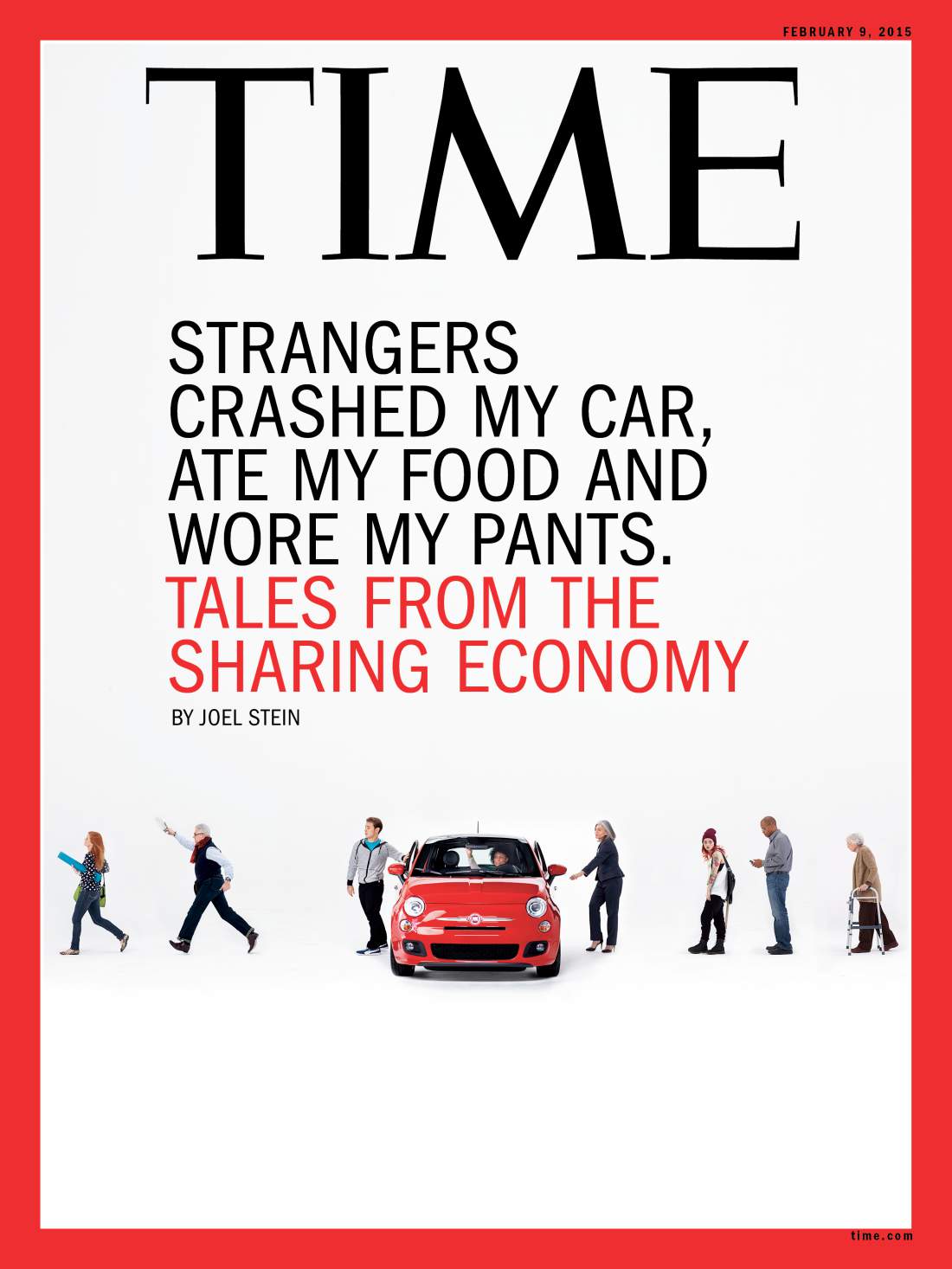 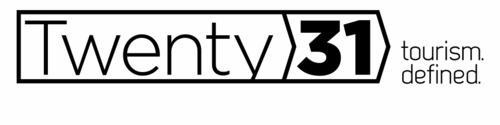 26
DISRUPTION
01   there are 10,000+ people in the Silicon Valley, Bangalore and Shanghai right now working to disrupt vulnerable industries*
*	 |   Tourism is not exempt
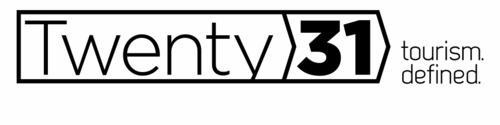 27
DISRUPTION- MARKETING
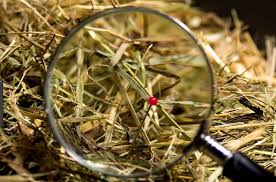 28
DISRUPTION- MARKET RESEARCH AND AUDIENCE SEGMENTATION
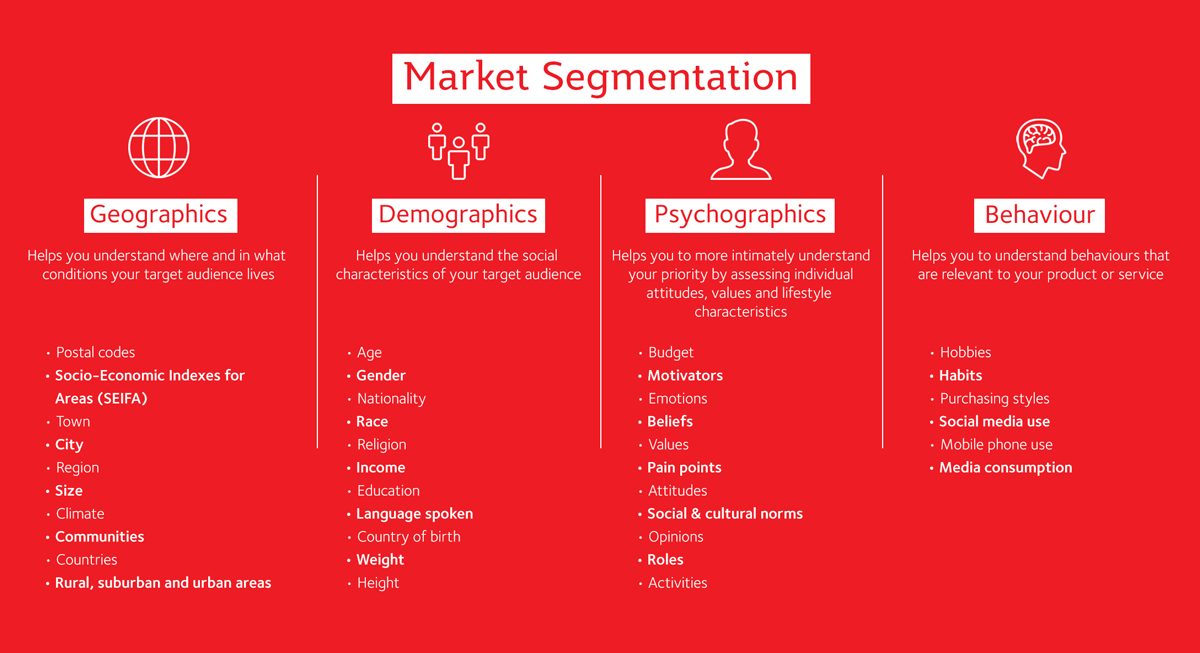 29
DISRUPTION- INTERNATIONAL TRADE SHOWS AND EVENTS
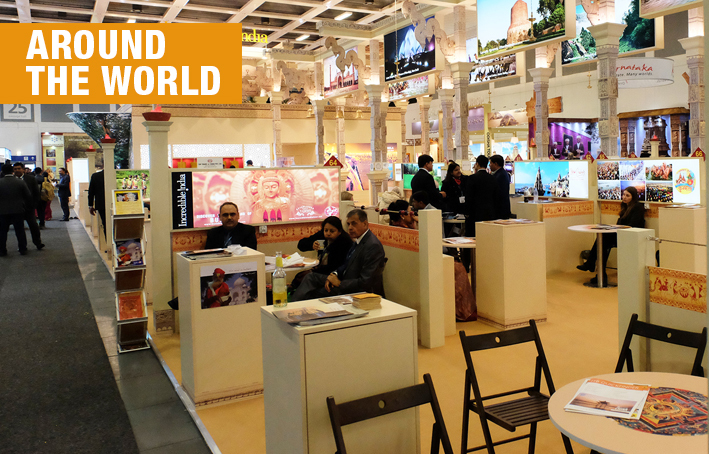 30
DISRUPTION- TOUR OPERATOR
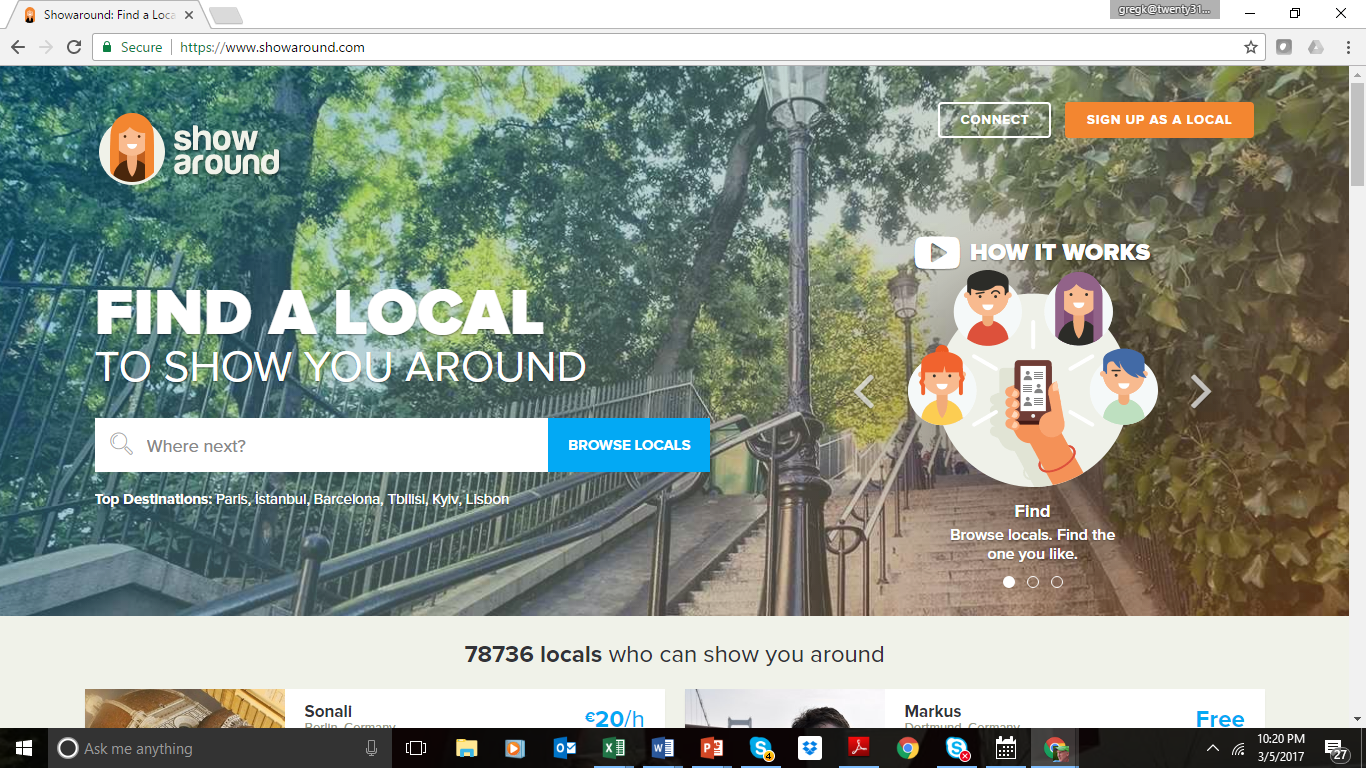 31
DISRUPTION-DMO
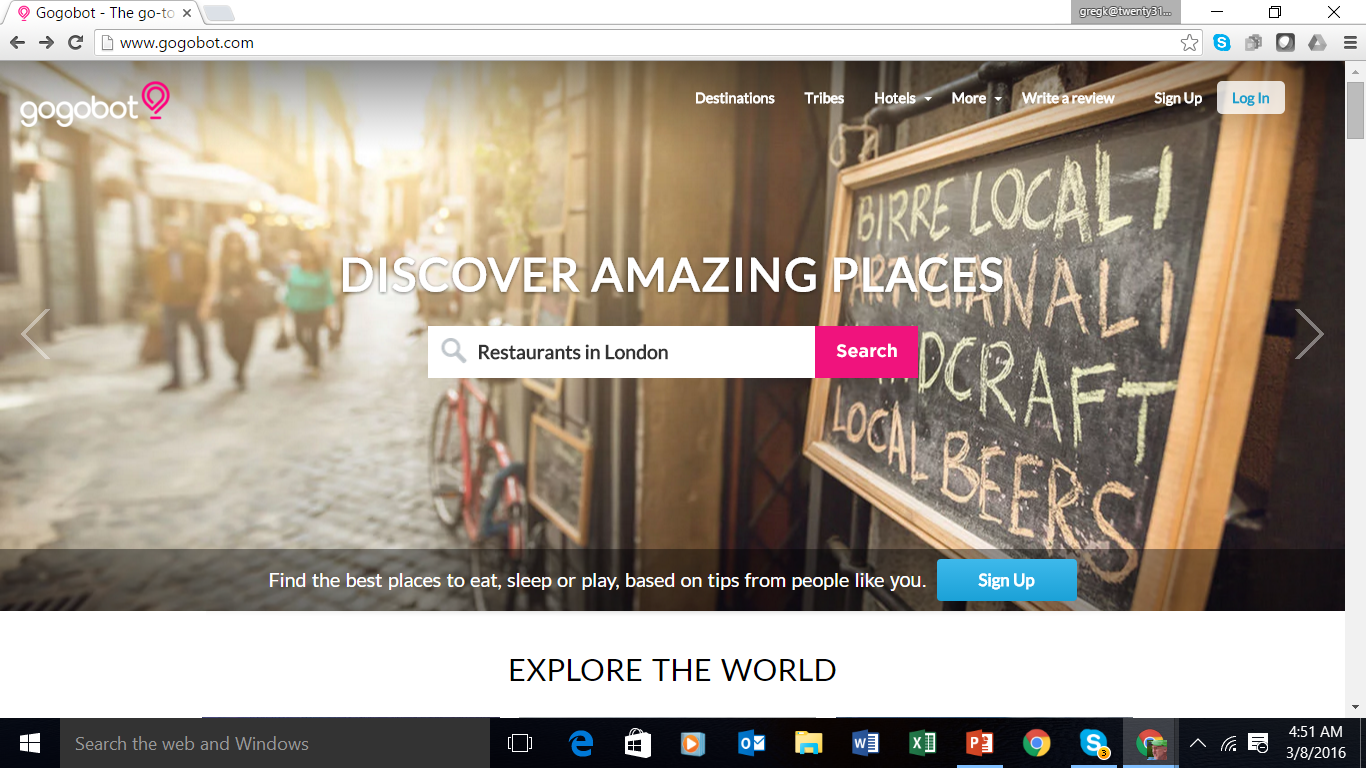 32
DISRUPTION-TRAVEL RENTALS
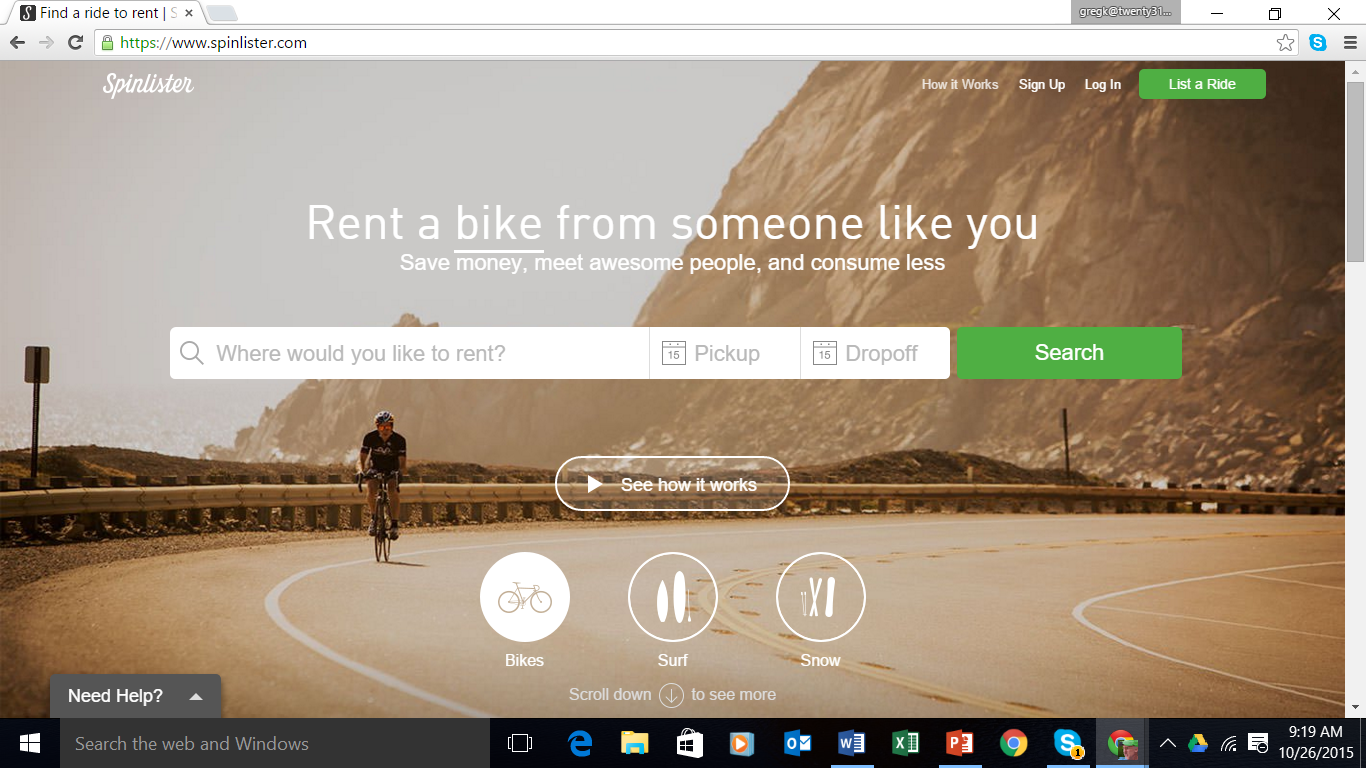 33
DISRUPTION-ACCOMMODATIONS
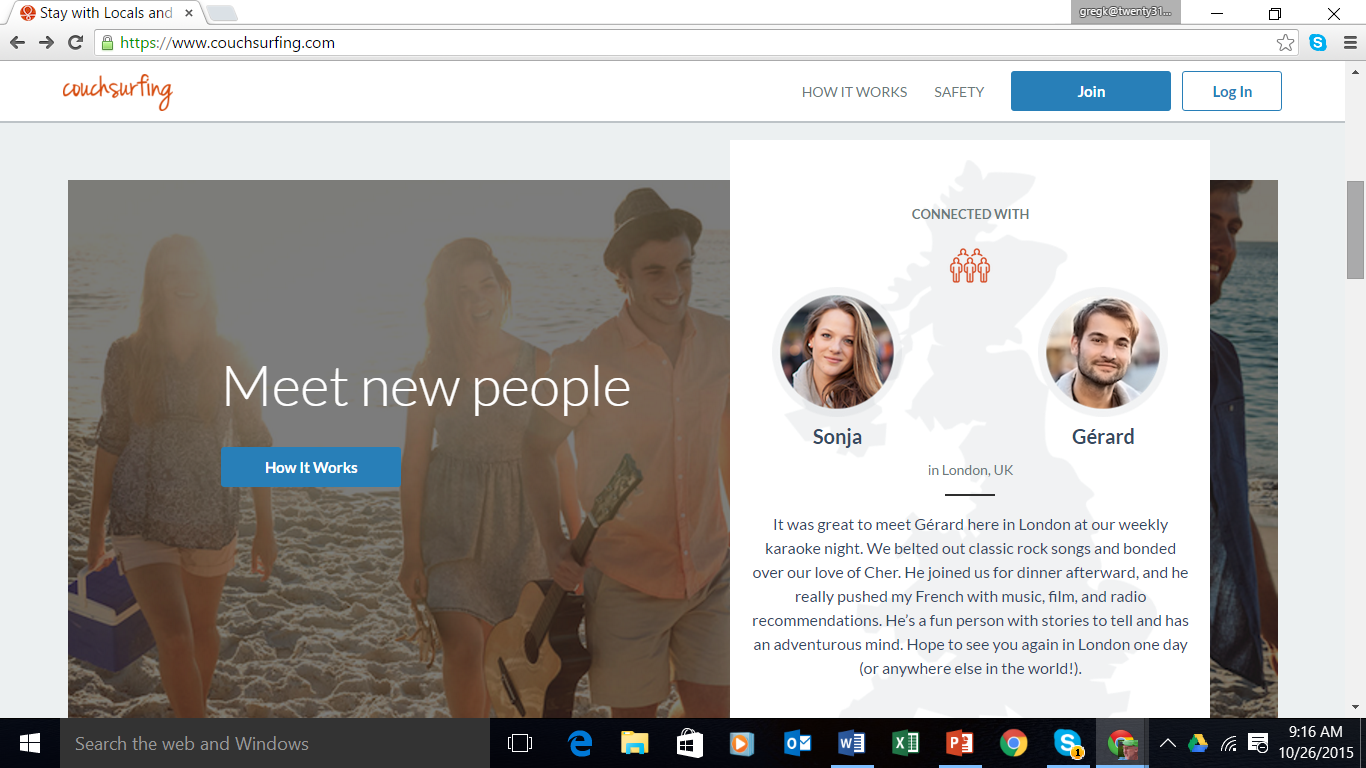 34
OPPORTUNITIES
01   For 2020 and beyond
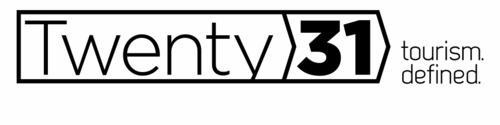 35
OPPORTUNITIES
Be the Disrupter of the MASS 
destination
01
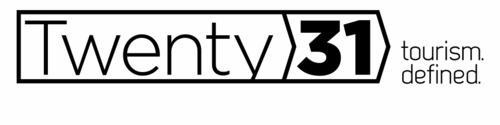 36
SHIFT THE TOURISM MINDSET(from tourism consumption to contribution)
01   |    and engage a new set of values-based, higher yield influential travelers for the future
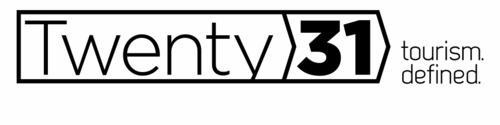 37
SHIFT THE TOURISM MINDSET(from tourism consumption to contribution)
01   |   develop a local and authentic experiential tourism destination and engage a new set of values-based, purpose-driven, higher yield, influential travelers to visit and share your home.
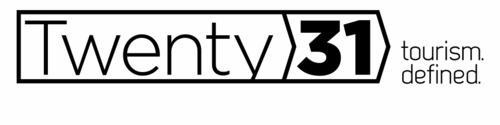 38
HOW?
| Develop a new social contract between the DMO and its stakeholders/community and then with the destination and the visitor…
Engage the visitor in our environment and in our culture so they share in its protection
 (and hold each other to account)
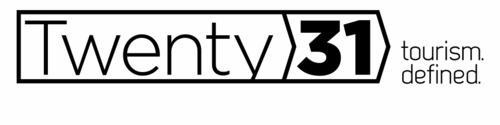 39
HOW?
DESTINATION SOCIAL RESPONSIBILITY
TRAVELLER 
SOCIAL RESPONSIBILITY
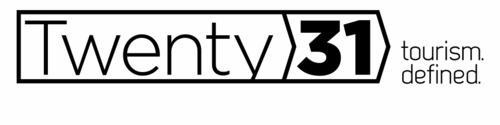 40
SUSTAINABLE FUTURES MINDSET 
The New, Sustainable Tourism Economy
Co-create the tourism destination
Accounting for the true costs of tourism
Aware of economic, environmental and social impacts
Quality over quantity
Buys local when possible
Authenticity
Co-creates content 
Social change
Preference to visit socially aware places
Prefers to work with socially aware operators
The Responsible Destination (DMO)
The Responsible Traveller
Sustainable Tourism Future Mindset
The Responsible Host Community
The Responsible Operator
41
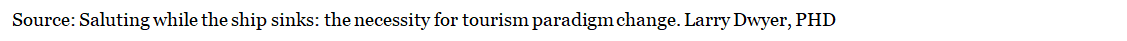 WHAT IS DESTINATION SOCIAL RESPONSIBILITY (DSR)?
|   The story of our destination. What is our core purpose? 
Beyond selling more of our destination, what are our values,  our mission, our vision for ourselves and then what would we like to share with our visitors?; Responsible DMO, community and partners;
The Responsible Destination (DMO)
The Responsible Traveller
Sustainable Tourism Future Mindset
The Responsible Host Community
The Responsible Operator
02  |   And then; What is our core message?;
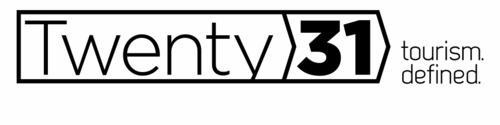 42
NEW TOURISM MATH: TOTAL TOURISM REVENUE
x
x
=
x
SPEND/DAY
TOTAL DAYS
VOLUME
NUMBER OF DISCRETE VISITS
TOTAL REVENUE
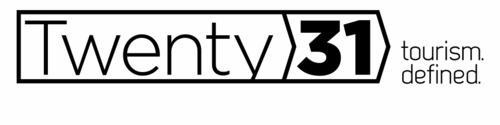 43
The new DMO mindset
WHAT IS TRAVELLER SOCIAL RESPONSIBILITY (TSR)?
01  |   the obligations we ask of our visitors. To respect our culture, environment and lifestyle.  It’s whom we target as visitors. Ensuring we target prospective travellers that align our values as a community and as a tourism destination.
The Responsible Destination (DMO)
The Responsible Traveller
Sustainable Tourism Future Mindset
The Responsible Host Community
The Responsible Operator
02  |   And then; to develop our core strategy and brand to reach these travellers;
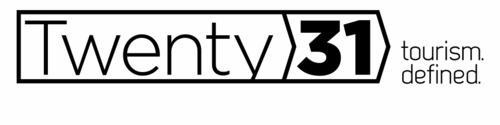 44
TRAVELLER SOCIAL RESPONSIBILITY (TSR)
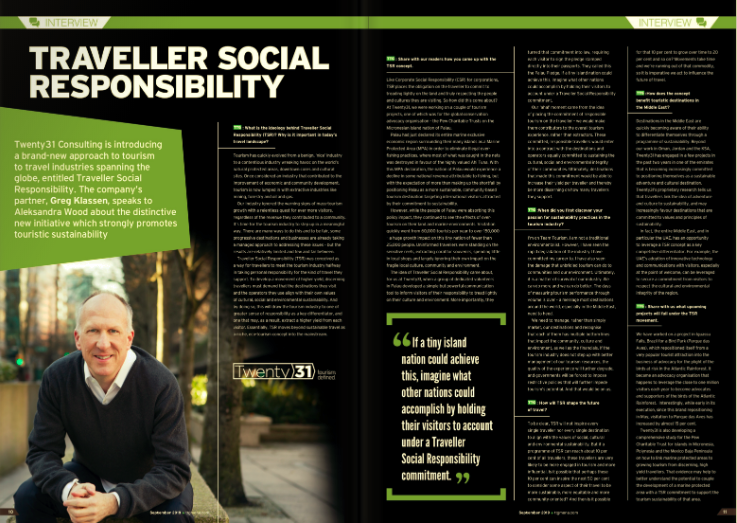 Thought Leadership in The National
Introducing a new level of accountability for our visitors
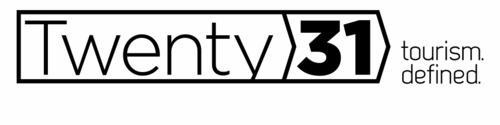 45
CHALLENGES IN SUSTAINABLE TOURISM COMPETITIVENESS
3
1
2
Overtourism + Compression
Awareness of “Next 20” and Seasonality
Over-reliance on mass segments
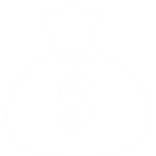 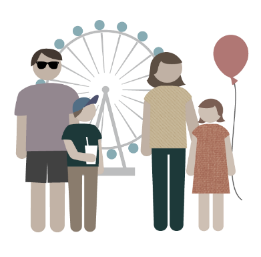 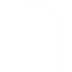 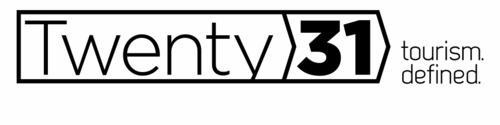 46
OPPORTUNITIES FOR SUSTAINABLE TOURISM COMPETITIVENESS
1
Cost and Compression in top iconic destinations, sites and attractions to local communities
Crowding & Compression
Seasonal and Local Dispersion
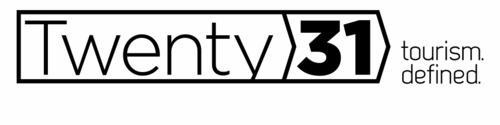 47
OPPORTUNITIES FOR SUSTAINABLE TOURISM COMPETITIVENESS
2
Review key strengths as a destination and brand and market destination as “local and authentic” alternative to mass destinations. Brand and market these next destinations/experiences
Brand niche markets and  experiences
Local and Authentic; niche alternatives
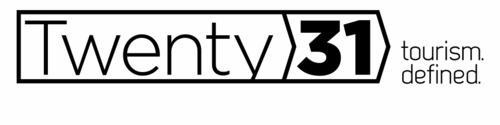 48
OPPORTUNITIES FOR SUSTAINABLE TOURISM COMPETITIVENESS
3
Transition reliance on mass to local markets and market segments.  Invest in next gen marketing, travel trade and other key communications channels
Over-Reliance on mass markets/segments
Transition to next gen markets , segments and channels
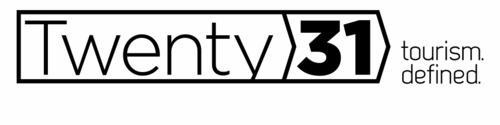 49
TO CONCLUDE
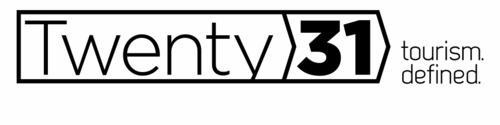 50
YESTERDAY’S DESTINATION SCORECARD
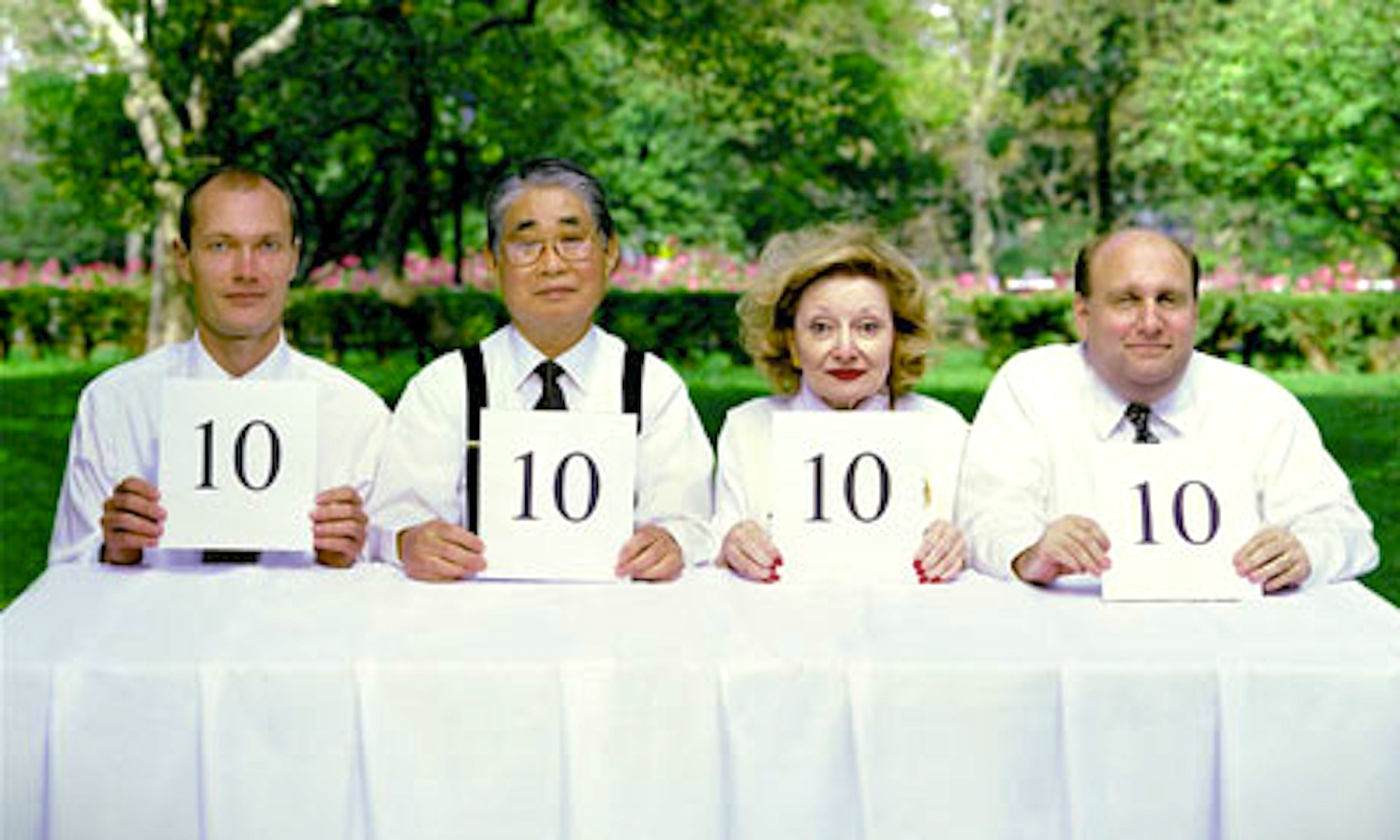 More
更多
lisää
plus
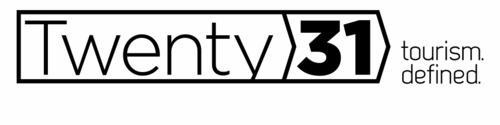 51
TOMORROW’S DESTINATION SCORECARD
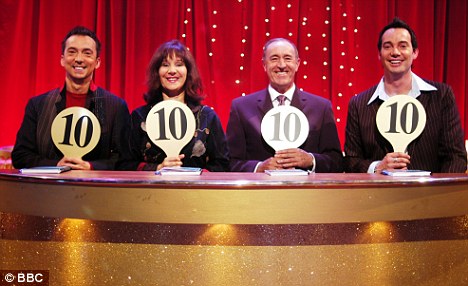 Total Revenue
Higher Yield
Dispersion
Community Development /Job Creation
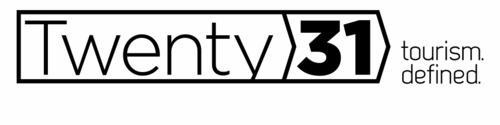 52